Text Talk-Kindergarten – Unit 6
Old Wire Elementary School
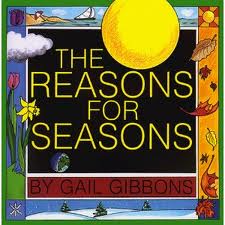 ancientvery old
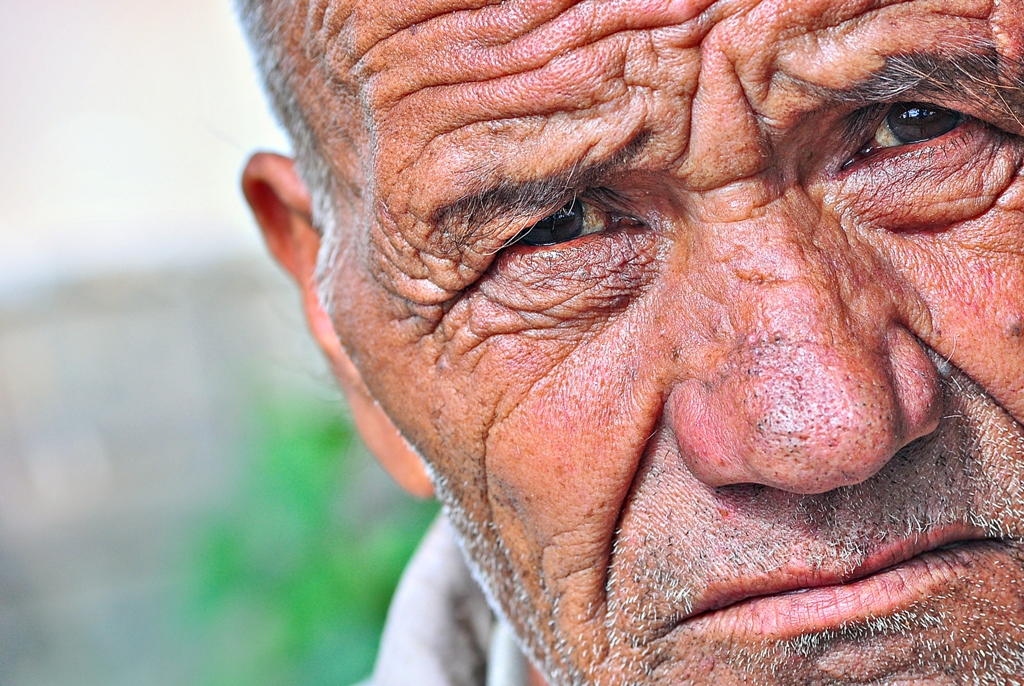 This man is old, some would even say he looked ancient.
absorbing- soaking up something
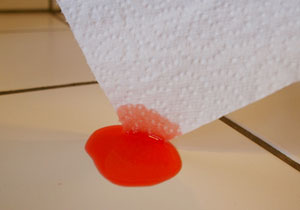 The paper towel is absorbing the juice on the floor.
relationshipthe connection between things
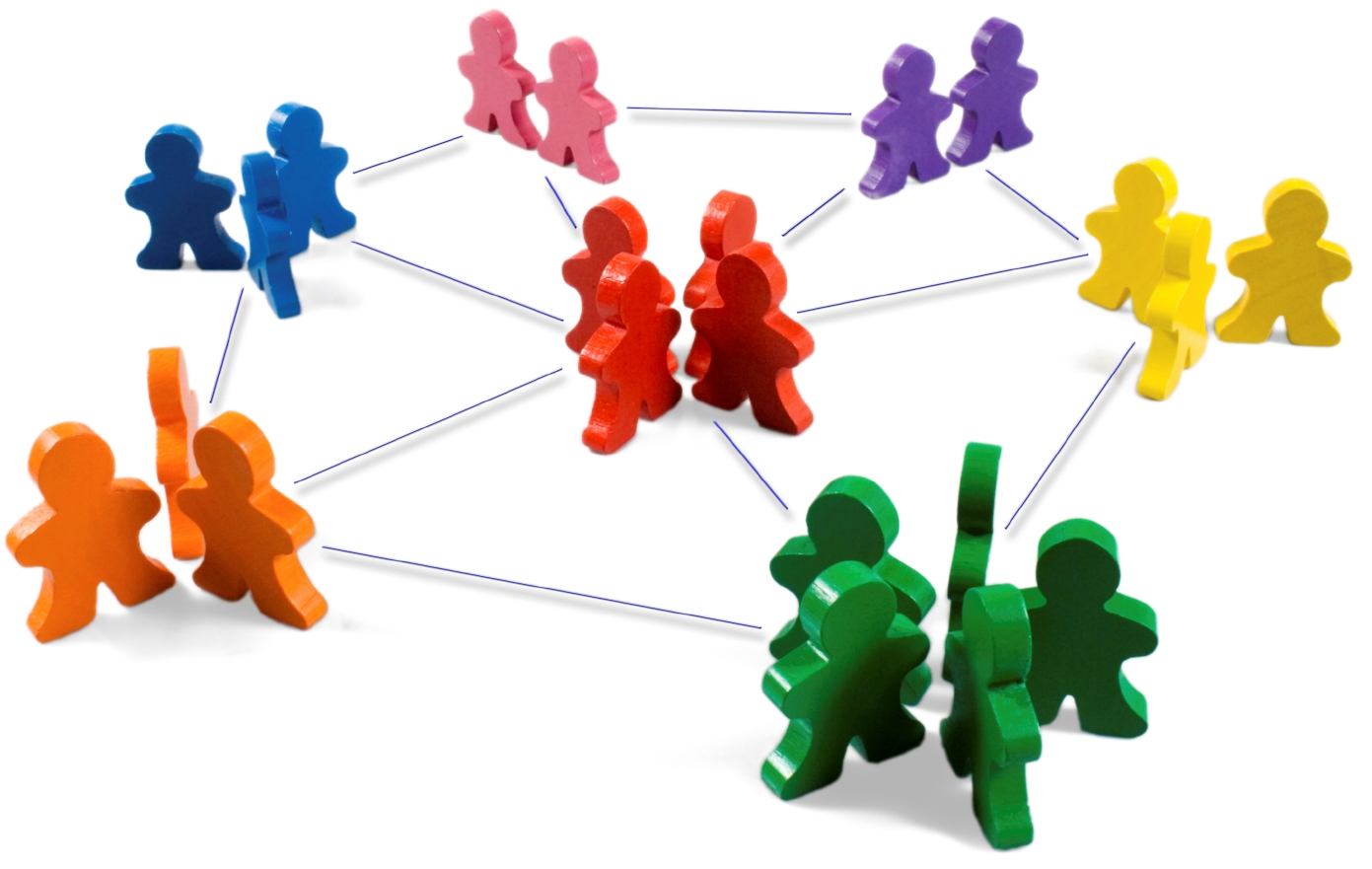 A relationship shows how things or people are connected.
Which picture shows ancient?
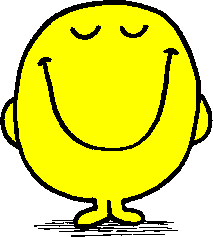 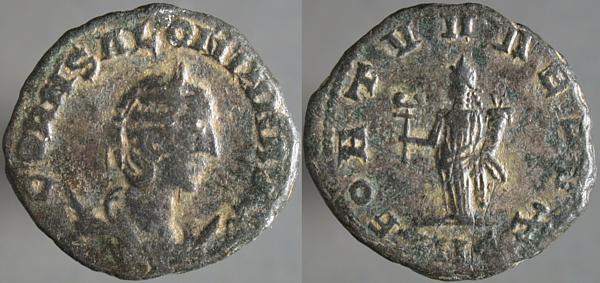 Which picture shows absorbing?
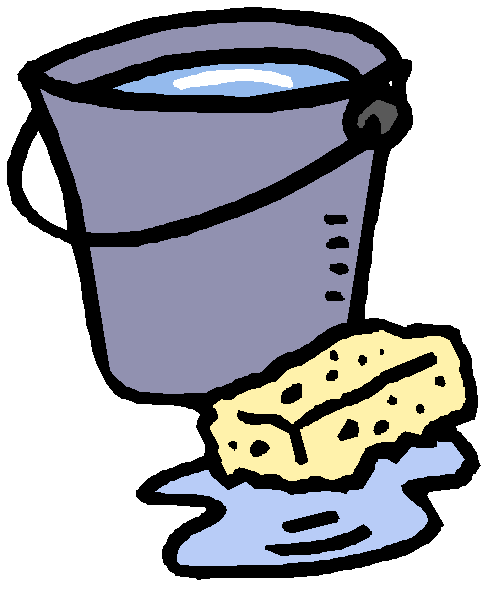 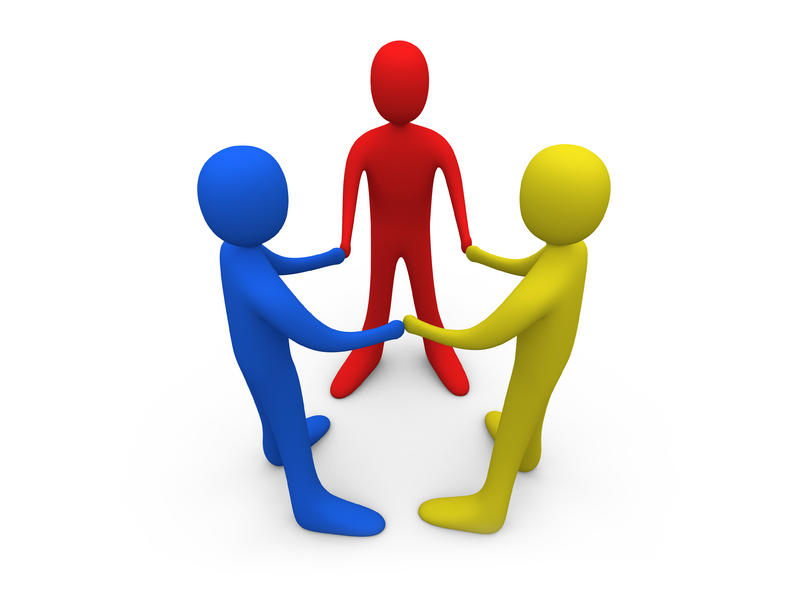 Which picture shows relationship?
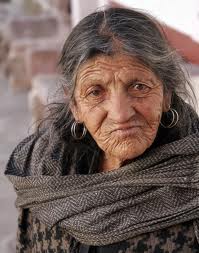 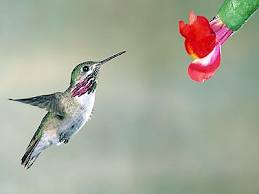 Which word goes with this picture:ancient, absorbing, or relationship?
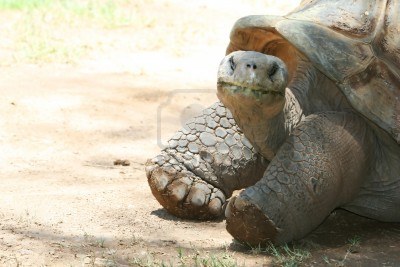 Which word goes with this picture:ancient, absorbing, or relationship?
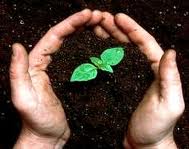 (soil, seed, water, sunlight—
work together)
Which word goes with this picture:ancient, absorbing, or relationship?
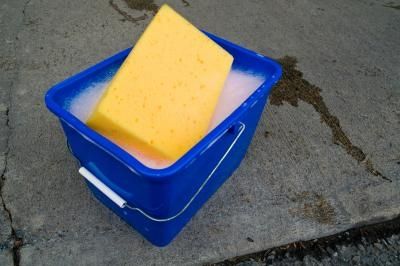